State Administration of:
I D E A Mediation
34 CFR § 300.506 (Authority: 20 U.S.C. 1415 (e)) [71 FR 46753, Aug. 14, 2006, as amended at 72 FR 61307, Oct. 30, 2007]
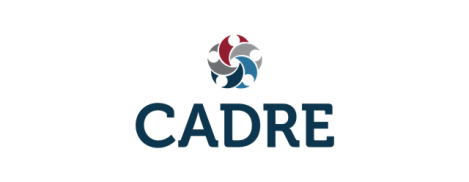 [Speaker Notes: This resource is designed for State Education Agencies as an introduction to mediation under the Individuals with Disabilities Education Improvement Act (IDEA). This slide series identifies key elements of mediation under the IDEA and highlights federal guidance for implementing a compliant mediation system. 

Acronyms:
C.F.R. -  Code of Federal Regulations
U.S.C. - United States Code
F.R. - Federal Register]
Disclaimer
This resource is not intended to interpret, modify, replace requirements of federal or State law, or serve as a definitive treatment of the regulations. Application of information presented may be affected by State statutes, regulations, departmental and local policies, and any new guidance not issued at the time of this publication.
[Speaker Notes: It is important to note that federal guidance document interpreting the IDEA “does not establish a rule that is required for compliance” unless the Department goes through the rule promulgation process. See 20 U.S.C. Section 1406(d)(2).]
I D E A Mediation Defined
Mediation is an impartial and voluntary process that brings together parties who have a dispute concerning any matter arising under 34 CFR part 300 to have confidential discussions with a qualified and impartial individual. Mediation provides the parties the opportunity to reach a 
mutually agreeable resolution 
to the dispute.
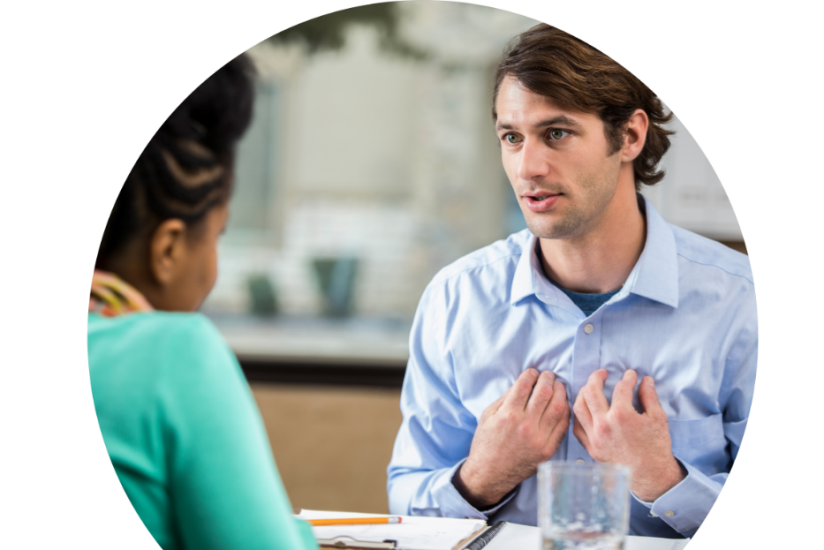 34 CFR § 300.506
[Speaker Notes: Mediation is an impartial and voluntary process that brings together parties who have a dispute concerning any matter arising under 34 CFR part 300 of the IDEA (Part B) regulations to have confidential discussions with a qualified and impartial individual. The goal of mediation is for the parties to resolve the dispute and execute a legally binding written agreement reflecting that resolution. Questions and Answers On IDEA Part B Dispute Resolution Procedures, Question A-1 (United States Department of Education, Office of Special Education and Rehabilitative Services (2013))


Mediation may not be used to deny or delay a parent’s right to a hearing on the parent’s due process complaint, or to deny any other rights afforded under Part B [34 CFR §300.506(b)(1)].
 
Mediation must be included in the procedural safeguard notice given to parents [34 CFR 300.504(c)(6)].]
Historical Context.
Mediation was not a required option prior to 1997.
Congress included a specific provision in the I D E A Amendments of 1997:
States must have mediation procedures to resolve disputes whenever a due process hearing was requested.
Congress broadened the provision in the 2004 Amendments to the I  D  E   A:
States must have mediation procedures to resolve disputes concerning any matter arising under Part B of I D E A, including matters arising prior to the filing of a due process complaint.
[Speaker Notes: The Education for All Handicapped Children Act enacted in 1975 did not require States to offer mediation. Use of mediation as an informal option to resolve disputes between parents and public agencies occurred long before offering mediation was required by the IDEA.

Based on reports of States’ success in using mediation for more than two decades, Congress identified mediation as an option in the IDEA Amendments of 1997, Public Law (Pub. L.) 105-17.  Under section 615(e) of the IDEA, as amended in 1997, States were required to establish mediation procedures to resolve disputes between parents and public agencies, at a minimum, whenever a due process hearing was requested. 
The Education for All Handicapped Children Act refers to Public Law (Pub. L.) 94-142.  It is the predecessor statute to Part B of the IDEA.

After the U.S. Department of Education was created, the Part B regulations in part 121a of title 45 of the Code of Federal Regulations (CFR) were removed and recodified in Title 34 CFR part 300. The former 34 CFR §300.506 and its accompanying comment were unchanged and remained in effect until May 11, 1999. In the 2004 Amendments to the IDEA, Congress broadened this provision to require States to have procedures to offer mediation to resolve disputes concerning any matter arising under Part B of the IDEA, including matters arising prior to the filing of a due process complaint. Questions and Answers On IDEA Part B Dispute Resolution Procedures, Question A-2 (United States Department of Education, Office of Special Education and Rehabilitative Services (2013))]
Issues Subject to Mediation.
Any matter under 34 CFR part 300, including:
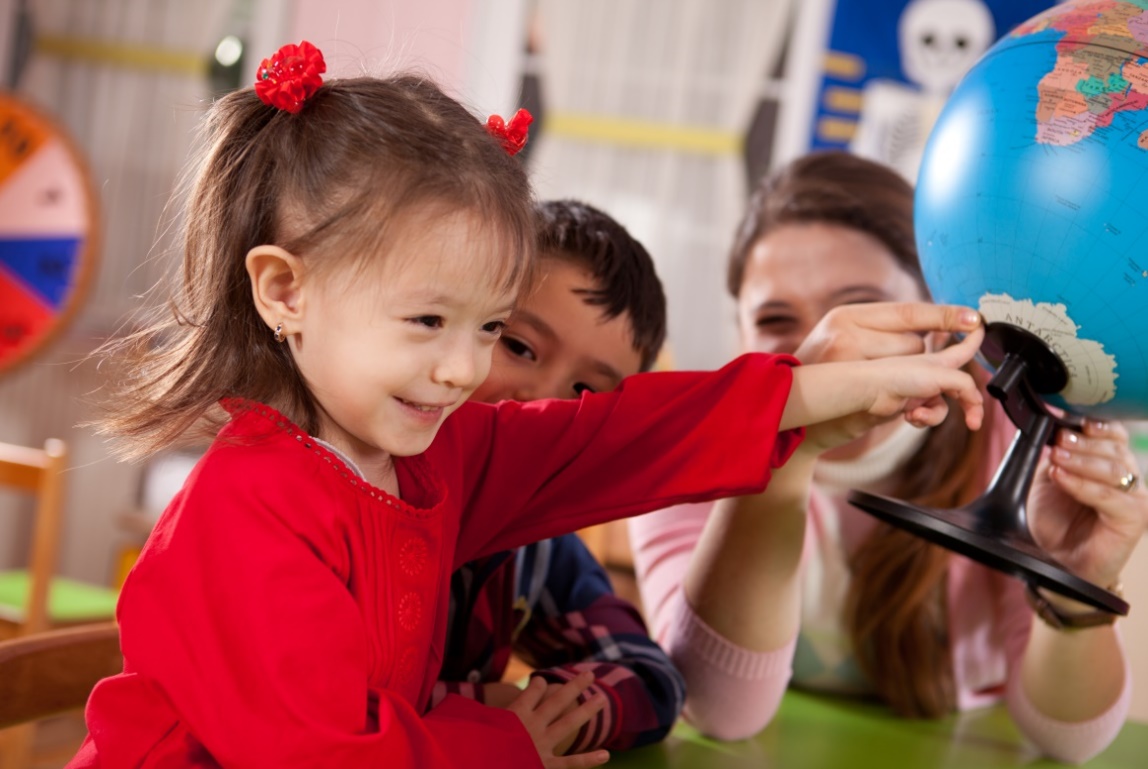 Identification
Evaluation
Educational Placement
Provision of FAP E
34 CFR § 300.506
[Speaker Notes: The mediation process offers an opportunity for parents and public agencies to resolve disputes about any matter under 34 CFR part 300, including matters arising prior to the filing of a due process complaint. This includes matters regarding the identification, evaluation, or educational placement of a child with a disability, or the provision of a free appropriate public education (FAPE) to a child with a disability, as well as any other matters arising under 34 CFR part 300 that may not be the subject of a due process complaint. Questions and Answers On IDEA Part B Dispute Resolution Procedures, Question A-6 (United States Department of Education, Office of Special Education and Rehabilitative Services (2013))]
Benefits of Mediation.
Mediation is a less expensive and less time-consuming method of dispute resolution.
Mediation results in lower financial and emotional costs compared to due process hearings.
Mediation may result in written agreements where parties have an increased commitment to, and ownership of, the agreement.
Parties have more control over the process and decision-making.
Remedies can be individually tailored and contain workable solutions.
34 CFR § 300.506
[Speaker Notes: NOTES:
Although mediation cannot guarantee specific results, States’ experience in using mediation has demonstrated a number of benefits.  Mediation can be a less expensive and less time-consuming method of dispute resolution between parents and local educational agencies (LEAs), or, as appropriate, State educational agencies (SEAs) or other public agencies. 
 
Mediation may result in lower financial and emotional costs compared to due process hearings (see:  Assistance to States for the Education of Children with Disabilities and Early Intervention Program for Infants and Toddlers with Disabilities, Final Regulations, Analysis of Comments and Changes, 64 FR 12406, 12611 (Mar. 12, 1999).
 
Because mediation is voluntary and the parties have the flexibility to devise their own remedies, mediation also may result in written agreements where parties have an increased commitment to, and ownership of, the agreement.  Some parties report mediation as enabling them to have more control over the process and decision-making.  Additionally, because both parties have been involved in developing the mediation agreement, remedies can be individually tailored and contain workable solutions. Questions and Answers On IDEA Part B Dispute Resolution Procedures, Question A-3 (United States Department of Education, Office of Special Education and Rehabilitative Services (2013))]
Mediation May Not Be Used:
To seek to override:
a parent’s failure to respond to a request for, or refusal to consent to, the initial provision of special education and related services. 
a parent’s revocation of consent for the continued provision of special education and related services. 
a parent’s refusal to consent, or failure to respond to a request to provide consent, to an initial evaluation or reevaluation of a child who is home schooled or parentally-placed in a private school at parental expense.
34 CFR § § §  300.300;  300.506; 300.520
[Speaker Notes: The Part B regulations prohibit a public agency from using mediation to seek to override:  (1) a parent’s failure to respond to a request for, or refusal to consent to, the initial provision of special education and related services (34 CFR §300.300(b)(3)(i)); (2) a parent’s revocation of consent for the continued provision of special education and related services to his or her child [34 CFR §300.300(b)(4)(ii)]; or (3) a parent’s refusal to grant consent for an initial evaluation or reevaluation if their child is home schooled or parentally placed in a private school [34 CFR §300.300(d)(4)(i))]. See also Questions and Answers On IDEA Part B Dispute Resolution Procedures, Question A-8 (United States Department of Education, Office of Special Education and Rehabilitative Services (2013)). If parental rights transfer to a student who has reached the age of majority under State law, the public agency also may not use mediation to resolve disputes with students in these three circumstances [34 CFR §300.520]. 

Mediation, pursuant to 34 CFR §300.506(a), may be used to resolve any disputes under Part B of the Act and its implementing regulations before a parent revokes consent for the continued provision of special education and related services. However, for the same reasons that mediation is not allowed when a parent refuses to provide initial consent for services (i.e., to ensure that the parent’s right to refuse consent for his or her child’s receipt of special education and related services is meaningful), mediation is not appropriate once a parent revokes consent for the provision of special education and related services [73 FR 73015, 73016 (Dec. 1, 2008)].

If a parent refuses consent to an initial evaluation or reevaluation of his or her child who is enrolled in a public school or is seeking to be enrolled in a public school, or if a parent of such a child fails to respond to a request to provide consent to an initial evaluation, the public agency may seek to engage in mediation with the parent if it believes that the child would benefit from the evaluation or reevaluation. Reevaluations do not require consent if it consists of only  review of existing information or the parent does not respond to documented reasonable efforts to obtain consent [34 CFR §300.300(c)(2)].]
Parties to Mediation.
Parents. 
L E A or other public agency representative responsible for the education of children with disabilities and who has the authority to bind the agency to an agreement.
States may make mediation available to resolve disputes between public agencies, organizations, or individuals other than the child’s parent  regarding matters arising under I D E A.
34 CFR § 300.506
[Speaker Notes: Under 34 CFR §300.33, the term “public agency” includes the SEA (State Education Agency), LEAs (Lead Education Agencies), educational service agencies (ESAs), nonprofit public charter schools that are not otherwise included as LEAs or ESAs and are not a school of an LEA or ESA, and any other political subdivisions of the State that are responsible for providing education to children with disabilities.

Parties to mediation are parents of a child with a disability, as defined in 34 CFR §300.30, or adult students whose rights have transferred, and the LEA, or, as appropriate, a State agency in accordance with 34 CFR §300.228, the SEA, or other public agencies that have responsibility for the education of children with disabilities [34 CFR §300.506]. There must be a representative of the public agency in attendance since the regs require that if mediation is successful, a representative of the public agency who has the authority to bind the agency must sign the written mediation agreement [34 CFR 300.506(b)(6)(ii)]. 

Unlike State administrative complaints, which can be filed by an organization or individual other than the child’s parents, the IDEA contemplates that mediation must be made available only to parents and public agencies to resolve disputes involving any matter under 34 CFR part 300, including matters arising prior to the filing of a due process complaint or a State administrative complaint.   

While the IDEA does not require that mediation be made available to non-parents who file a State administrative complaint, there is nothing in the IDEA that would prohibit a State from making mediation available to resolve disputes between public agencies, organizations, or individuals other than the child’s parent regarding matters arising under the IDEA and its implementing regulations.  34 CFR §300.152(a)(3)(ii); see also Assistance to States for the Education of Children with Disabilities and Preschool Grants for Children with Disabilities, Final Regulations, Analysis of Comments and Changes, 71 FR 46604 (Aug. 14, 2006), and Questions and Answers On IDEA Part B Dispute Resolution Procedures, Questions A-4,B-22 and B-24 (United States Department of Education, Office of Special Education and Rehabilitative Services (2013)).]
Other Participants.
I D E A does not address who may accompany a party.
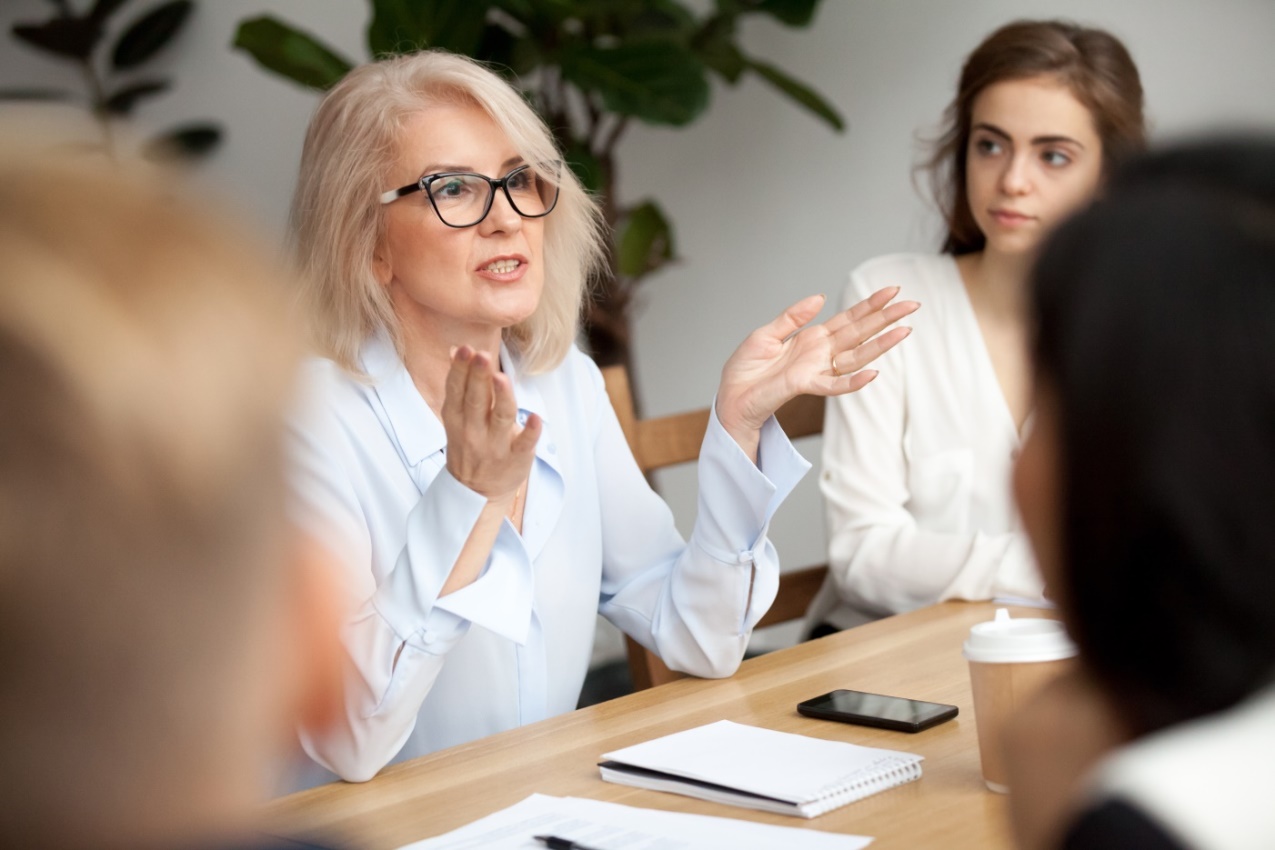 It is best to discuss and disclose who, if anyone will be accompanying the party prior to the session.
[Speaker Notes: The IDEA does not address who may accompany a party at the mediation session.  Because successful mediation often requires that both parties understand and feel satisfied with the plan for conducting a mediation session, it is a best practice to discuss and disclose who, if anyone, will be accompanying the party at the mediation session prior to that session.  Because mediation is voluntary on the part of the parties, either party has the right not to participate for any reason, including if the party objects to the person the other party wishes to bring to the mediation session.  This could include a party’s objection to the attendance of an attorney representing either the parent or the public agency.  For example, if the parent wishes to bring an attorney to the mediation session and the LEA objects, the parent may choose not to participate.  Questions and Answers On IDEA Part B Dispute Resolution Procedures, Questions A-12 (United States Department of Education, Office of Special Education and Rehabilitative Services (2013)).

Depending upon State policies, parents may also bring an advocate or an attorney. Some states will not allow an LEA to bring an attorney to mediation if a parent is not represented by counsel.]
Other Participants (continued).
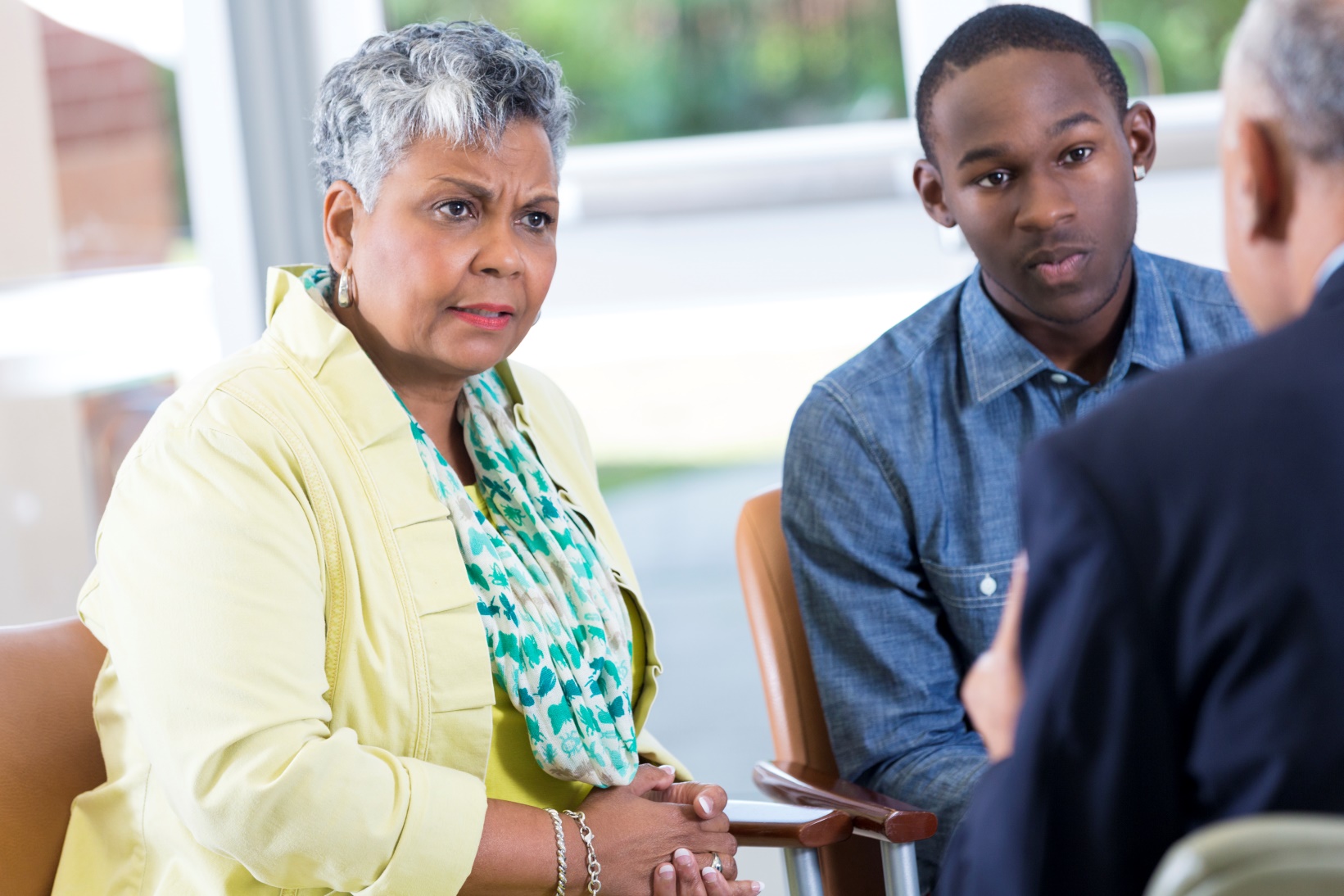 Parents may choose to include their child.
[Speaker Notes: A parent may choose to have his or her child present for all or part of the mediation session.  The age and maturity of the child should be considered in determining the appropriateness of having the child attend the mediation with his or her parent.  For some youth with disabilities, observing and even participating in the mediation may be a self-empowering experience where they can learn to advocate for themselves. Questions and Answers On IDEA Part B Dispute Resolution Procedures, Questions A-13 (United States Department of Education, Office of Special Education and Rehabilitative Services (2013)).

Also, if a State provides that all rights accorded to parents under the IDEA transfer to the student who has reached the age of majority consistent with 34 CFR §300.520, then the right to participate in mediation would also transfer to the student. 

For more information on this topic, see The Involvement of Students in Their Special Education Mediations publication on CADRE’s website: www.cadreworks.org.]
Location of the Mediation.
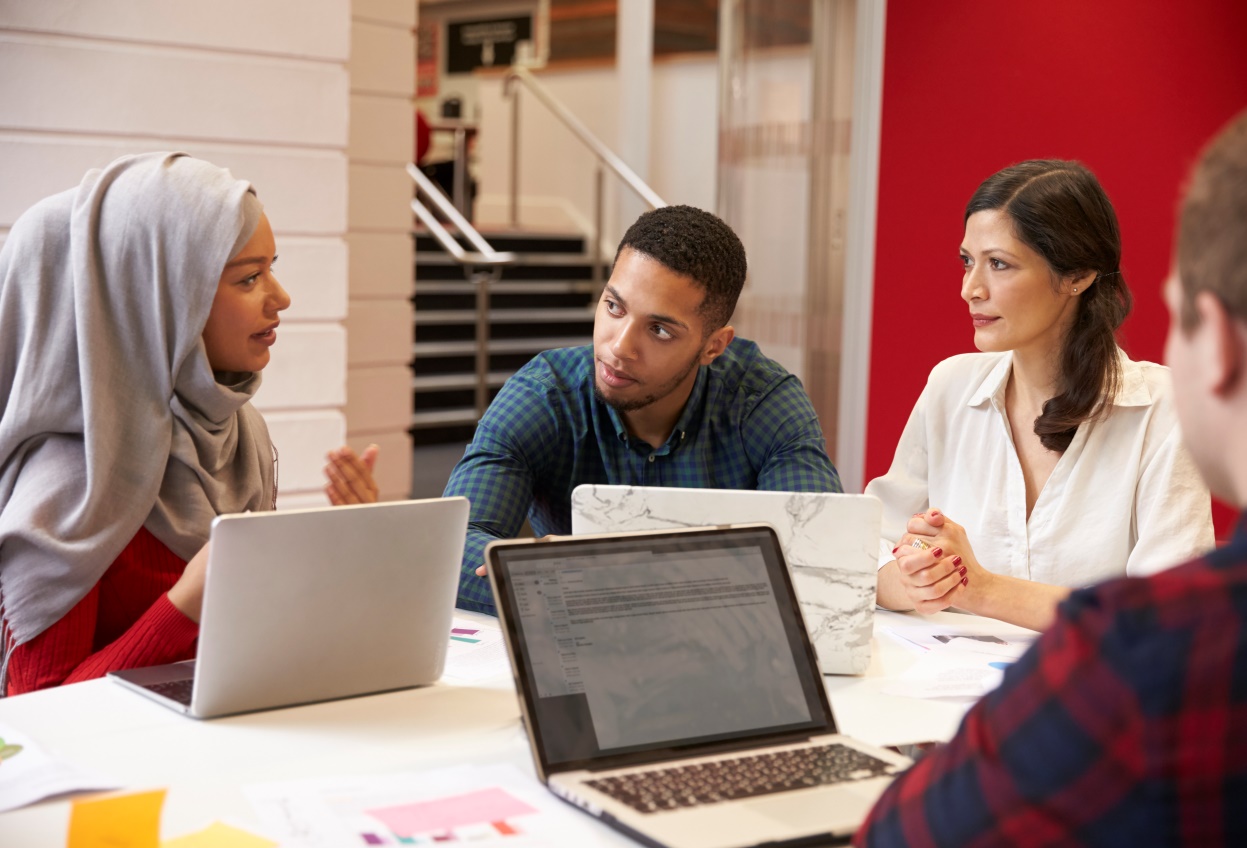 Each session in the mediation process must be scheduled in a timely manner and must be held in a location that is convenient to the parties to the dispute.
34 CFR § 300.506
[Speaker Notes: The IDEA provides that each session in the mediation process must be held in a location that is convenient to the parties to the dispute [34 CFR §300.506(b)(5)].  OSEP encourages the parties to work together to determine a convenient location for a mediation session that is acceptable to both parties.  If the parties are comfortable with the location of the mediation session, it is more likely that they will work cooperatively to achieve a resolution of their dispute. Questions and Answers On IDEA Part B Dispute Resolution Procedures, Questions A-11 (United States Department of Education, Office of Special Education and Rehabilitative Services (2013))]
Timing of Mediation Sessions.
State procedures must ensure:
mediation process is not used to deny or delay a parent’s right to a hearing, or to deny any other rights under I D E A.
each session in the mediation process is scheduled in a timely manner.
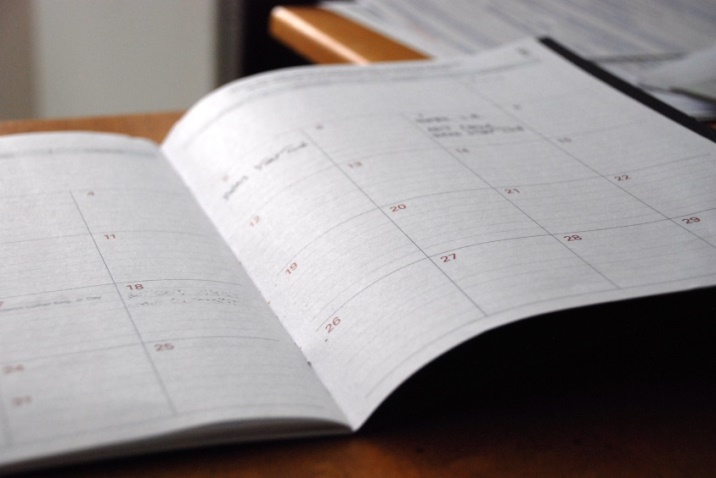 34 CFR § 300.506
[Speaker Notes: The IDEA does not specifically address the timing of the mediation process.  However, mediation is intended to facilitate prompt resolution of disputes between parents and public agencies at the local level and decrease the use of more costly and divisive due process proceedings and civil litigation.  64 FR 12611 (March 12, 1999).  Therefore, a State’s procedures governing mediation must ensure that:  (1) the mediation process is not used to deny or delay a parent’s right to a hearing on the parent’s due process complaint, or to deny any other rights afforded under Part B of the IDEA; and (2) each session in the mediation process is scheduled in a timely manner [34 CFR §300.506(b)(1)(ii) and (5)]. Questions and Answers On IDEA Part B Dispute Resolution Procedures, Question A-10 (United States Department of Education, Office of Special Education and Rehabilitative Services (2013))]
Length of Mediation Sessions
Depends on number of factors:
[Speaker Notes: The length of the mediation process depends on a number of factors, including the type and complexity of issues presented, the availability of the parties, and the willingness of the parties to cooperate.  Also, the length of the mediation process will depend on the individual techniques used by the mediator.  Unless the parties agree to an extension, the use of mediation may not affect the 30-day resolution period timeline or the 45-day due process hearing timeline established in 34 CFR §§300.510 and 300.515.  Likewise, the use of mediation may not affect the 60-day State complaint resolution time limit established in 34 CFR §300.152(a) unless the parties agree to an extension  [34 CFR §300.152(b)(1)(ii)]. Questions and Answers On IDEA Part B Dispute Resolution Procedures, Question A-10 (United States Department of Education, Office of Special Education and Rehabilitative Services (2013))]
Mediator.
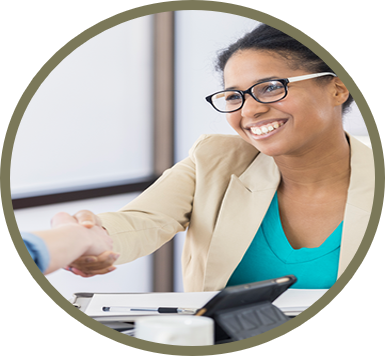 Qualified and Impartial:
Trained in effective mediation techniques.
Knowledgeable in laws and regulations relating to the provision of special education and related services.
May not be an employee of the S E A or L E A that is involved in the education or care of the child.
Must not have a personal or professional conflict of interest.
34 CFR § 300.506
[Speaker Notes: A mediator is a qualified and impartial individual who facilitates confidential discussions to achieve a resolution of the dispute that is mutually agreeable to the parties.  The requirement that the mediator is qualified means that the individual is trained in effective mediation techniques and knowledgeable in laws and regulations relating to the provision of special education and related services [34 CFR §300.506(b)(1)(iii) and (b)(3)(i)]. Questions and Answers On IDEA Part B Dispute Resolution Procedures, Question A-5 (United States Department of Education, Office of Special Education and Rehabilitative Services (2013))


Decisions about the effectiveness of specific techniques, such as the need for face-to-face negotiation or telephone communications are based upon the mediator’s independent judgment and expertise.  Because of the need to allow flexibility in the independent judgment and expertise of each mediator and the unique issues of each dispute, other than providing for the confidentiality of discussions that occur during mediation, the IDEA does not address the specific techniques or procedures that States may require their mediators to use.  Whether formal training and certification for mediators are required is a decision left to each State, depending on State policy [71 FR 46695 (August 14, 2006)].

The impartiality requirement means that an individual who serves as a mediator may not be an employee of the SEA or the LEA that is involved in the education or care of the child and must not have a personal or professional interest that conflicts with the person’s objectivity [34 CFR §300.506(c)(1)]. However, if an employee of a different LEA that is not involved in the education or care of the child has no personal or professional interest that would conflict with his or her objectivity and possesses the requisite qualifications, that individual can serve as a mediator in a dispute involving the parents and the LEA that their child attends. However, a person who otherwise qualifies as a mediator is not an employee of an LEA or State agency solely because he or she is paid by the State agency to serve as a mediator. Questions and Answers On IDEA Part B Dispute Resolution Procedures, Questions A-19 and A-20  (United States Department of Education, Office of Special Education and Rehabilitative Services (2013))]
Mediator (continued)
State must use I D E A funds for costs of mediators and support personnel. This can also include the recruitment and training of mediators.
State must maintain a list of qualified mediators. 
State must select a mediator from this list on a random, rotational, or some other impartial basis.
Mediation is to be conducted by a single mediator.
34 CFR § 300.506
[Speaker Notes: The success of mediation is closely related to the mediator’s ability to obtain the trust of both parties and commitment to the process [64 FR 12612 (March 12, 1999)]. One important way to establish this trust is the selection of a qualified and impartial mediator. To build trust and commitment in the process of selecting a mediator, the IDEA provides several mechanisms for selecting a mediator.  The State must maintain a list of individuals who are qualified mediators and knowledgeable in laws and regulations related to the provision of special education and related services [34 CFR §300.506(b)(3)(i)].  The State must select a mediator from this list on a random, rotational, or some other impartial basis [34 CFR §300.506(b)(3)(ii)]. The State’s selection of mediators on an impartial basis would include permitting the parties involved in a dispute to agree on a mediator [71 FR 46695 (August 14, 2006)].

The mediation process required under the IDEA specifies that the mediation is conducted by a qualified and impartial mediator who is trained in effective mediation techniques [34 CFR §300.506(b)(1)(iii)]. The use of a single mediator is important to ensure clear communication and accountability [64 FR 12611-12612 (March 12, 1999) and Questions and Answers On IDEA Part B Dispute Resolution Procedures, Questions, A-18 (United States Department of Education, Office of Special Education and Rehabilitative Services (2013))].]
Confidentiality
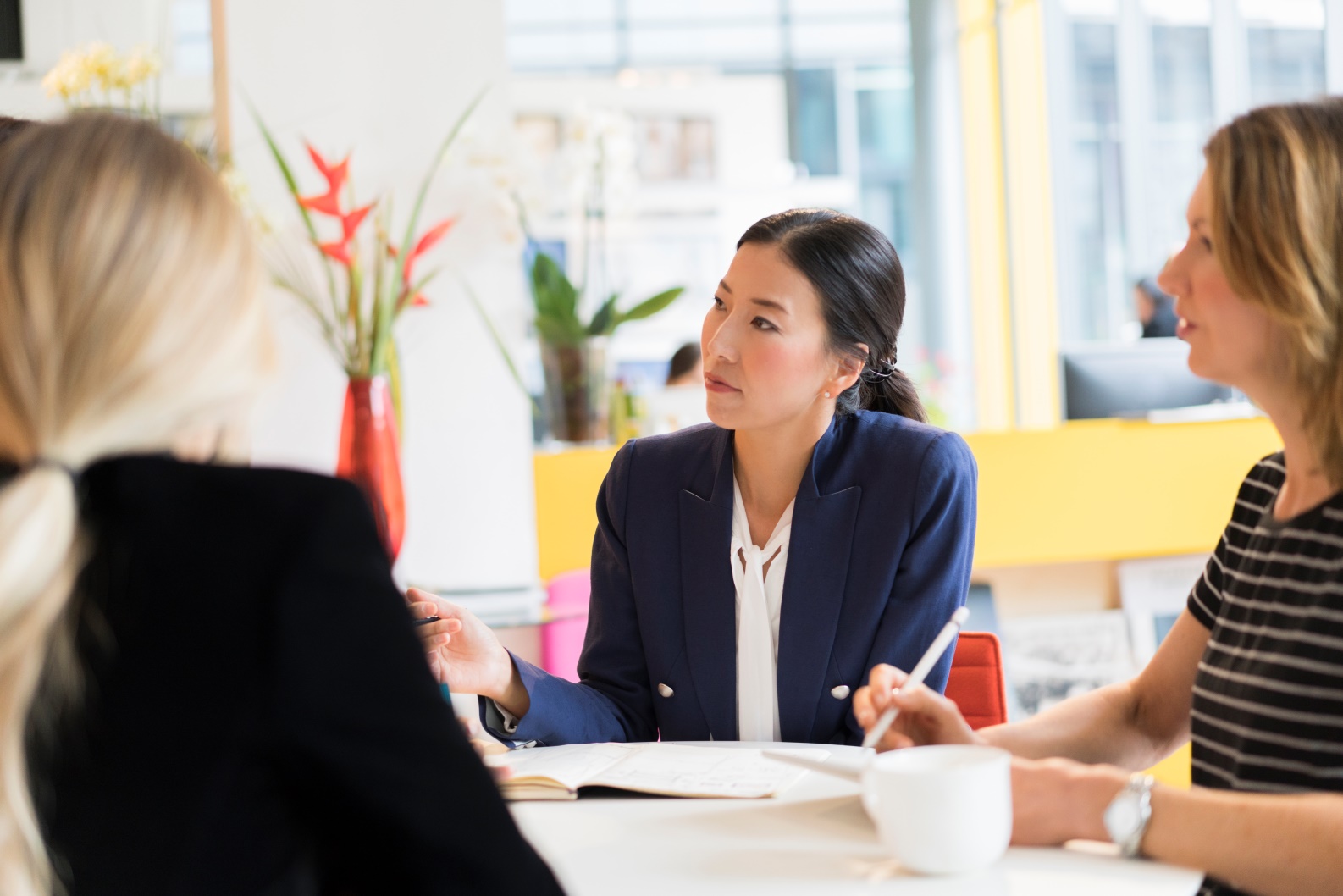 Discussions that occur during the mediation process must be confidential and may not be used as evidence in any subsequent due process hearing or civil proceeding.
34 CFR § 300.506
[Speaker Notes: Under 34 CFR §300.506(b)(8), discussions that occur during the mediation process must be confidential and may not be used as evidence in any subsequent due process hearing or civil proceeding of any Federal court or State court of a State receiving assistance under 34 CFR part 300.  This requirement is automatic and may not be altered or modified by parties to mediation conducted under 34 CFR §300.506.  Further, this confidentiality requirement applies regardless of whether the parties resolve a dispute through the mediation process.  

If the parties resolve a dispute through the mediation process, they must execute a legally binding document that includes a statement that all discussions that occurred during the mediation process will remain confidential. Questions and Answers On IDEA Part B Dispute Resolution Procedures, Question A-23 (United States Department of Education, Office of Special Education and Rehabilitative Services (2013))
 
There are no exceptions to this confidentiality requirement. Therefore, the IDEA does not allow disclosure of discussions that occurred during the mediation process during the resolution of a state administrative complaint. Questions and Answers On IDEA Part B Dispute Resolution Procedures, Question A-25 (United States Department of Education, Office of Special Education and Rehabilitative Services (2013))]
Confidentiality Pledges.
Parties to the mediation process may not be required to sign a confidentiality pledge or agreement prior to, or as a precondition, to the commencement of the mediation process. States may, however, allow parties to sign a confidentiality pledge.
34 CFR § 300.506
[Speaker Notes: In the Notice of Proposed Rulemaking implementing the IDEA Amendments of 2004, the Department included a provision that would have required parties to a mediation to sign a confidentiality pledge without regard to whether the mediation ultimately resolved the dispute [70 FR 35870 (June 21, 2005)]. This proposed provision was based on Note 208 of Conf. Rpt. (Conference Report*) No. 108-779, p. 216 (2004).  However, the Department decided to remove this proposed provision when the final Part B regulations were published in 2006 based on the statutory requirement in section 615(e)(2)(G) that discussions that occur during the mediation process must remain confidential and may not be used as evidence in any subsequent due process hearing or civil proceeding [71 FR 46696 (August 14, 2006)]. Questions and Answers On IDEA Part B Dispute Resolution Procedures, Question A-26 (United States Department of Education, Office of Special Education and Rehabilitative Services (2013)). See also Letter to Anonymous 77 IDELR 50 (Office of Special Education Programs (2020)).


However, nothing in these regulations is intended to prevent States from allowing parties to sign a confidentiality pledge to ensure that discussions during the mediation process remain confidential, irrespective of whether the mediation results in a legally binding written agreement resolving the dispute [71 FR 46696 (August 14, 2006)]. 

* Conference Report refers to the joint explanatory statement of the Committee of Conference.  This report accompanied HR 1350, the bill to reauthorize the IDEA in 2004.]
Written Agreements.
If the parties resolve a dispute through the mediation process, the parties must execute a legally binding written agreement. The agreement is to:
set forth the resolution.
state that all discussions during mediation will remain confidential and not be used as evidence in any subsequent due process hearing or civil proceeding.
be signed by both the parent and an authorized representative of the public agency.
34 CFR § 300.506
[Speaker Notes: If the parties resolve a dispute through the mediation process, the parties must execute a legally binding written agreement that sets forth that resolution and states that all discussions that occurred during the mediation process will remain confidential and may not be used as evidence in any subsequent due process hearing or civil proceeding.  In order for the agreement to be legally binding, it must be in writing.  The agreement must be signed by both the parent and a representative of the public agency who has the authority to bind the agency. [34 CFR §300.506(b)(6)]. It is important that the parties understand that the mediation agreement is legally binding and that it is enforceable in any State court of competent jurisdiction or in a district court of the United States or by the SEA, if applicable [34 CFR §§300.506(b)(7) and 300.537].  Parties are free to consult with others before entering into a mediation agreement. Questions and Answers On IDEA Part B Dispute Resolution Procedures, Question A-22 (United States Department of Education, Office of Special Education and Rehabilitative Services (2013))
 
Neither the IDEA nor its implementing regulations specifically address whether the mediation agreement itself must remain confidential.  However, the confidentiality of information provisions in the Part B regulations in 34 CFR §§300.611 through 300.626 and the Family Educational Rights and Privacy Act (FERPA), and its implementing regulations in 34 CFR part 99 would apply.  Further, there is nothing in the IDEA or its implementing regulations that would prohibit the parties from agreeing voluntarily to include in their mediation agreement a provision that limits disclosure of the mediation agreement, in whole or in part, to third parties.  Also, there is nothing in the IDEA that would prohibit the parties from agreeing to permit the agreement to be released to the public. Questions and Answers On IDEA Part B Dispute Resolution Procedures, Question A-24 (United States Department of Education, Office of Special Education and Rehabilitative Services (2013))]
When Parents Decline.
Mediation is Voluntary.
Public agencies may establish procedures to offer parents and schools that choose not to use the mediation process an opportunity to meet, at a time and location convenient to the parents, with a disinterested third party.
34 CFR § 300.152 (a)(3)(ii)
[Speaker Notes: As noted previously, the IDEA and its implementing regulations do not allow a public agency to require a parent to participate in mediation because mediation is voluntary.  However, a public agency may establish procedures to offer parents and schools that choose not to use the mediation process an opportunity to meet, at a time and location convenient to the parents, with a disinterested third party:  (1) who is under contract with an appropriate alternative dispute resolution entity, or a parent training and information center or community parent resource center in the State established under section 671 or 672 of the IDEA; and (2) who would explain the benefits of, and encourage the use of, the mediation process to the parents [34 CFR §300.506(b)(2)].  Public agencies that choose to establish these procedures must make clear to parents and schools that they have the opportunity to participate in the meeting with the disinterested third party, but that their participation is voluntary.  The disinterested third party would explain the benefits of mediation, including that it is voluntary, and if successful, could result in the resolution of the dispute without the need to use more formal, costly, and adversarial due process proceedings. Questions and Answers On IDEA Part B Dispute Resolution Procedures, Question A-14 (United States Department of Education, Office of Special Education and Rehabilitative Services (2013))]
Enforcement of Mediation Agreements.
A written, signed mediation agreement is enforceable in any State or federal court.
The S E A may use other mechanisms to enforce mediation agreements, provided that they are not mandatory and do not delay or deny a party the right to seek enforcement through the courts.
States have the flexibility to allow enforcement of mediation agreements through other State mechanisms.
34 CFR § 300.506 (b)(7)
[Speaker Notes: A written, signed mediation agreement is enforceable in any State court of competent jurisdiction or in a district court of the United States. 34 CFR §300.506(b)(7). However, notwithstanding the provisions in 34 CFR §§300.506(b)(7) addressing judicial enforcement of mediation agreements and 300.510(d)(2), addressing judicial enforcement of resolution agreements, nothing in part 300 would prevent the SEA from using other mechanisms to seek enforcement of those agreements, provided that the use of the State’s mechanisms is not mandatory and does not delay or deny a party the right to seek enforcement of the written agreement in a State court of competent jurisdiction or in a district court of the United States [34 CFR §300.537]. Therefore, in addition to judicial enforcement of mediation and resolution agreements, 34 CFR §300.537 gives States the flexibility to allow enforcement of those agreements through other State mechanisms such as their State complaint resolution procedures in 34 CFR §§300.151-300.153 [ 71 FR 46604-46605 and 71 FR 46703 (August 14, 2006)].]
Mediation and State Complaints.
Mediation may also be helpful in resolving State complaints, where an S E A investigates allegations of noncompliance. A mediation agreement could resolve the issues that gave rise to the complaint.  

A State’s minimum State complaint procedures must provide an opportunity for a parent who has filed a State complaint and the public agency to voluntarily engage in mediation.
34 CFR § 300.152 (a)(3)(ii)
[Speaker Notes: Mediation may also be helpful in resolving State complaints under 34 CFR §§300.151 through 300.153, thus avoiding the need for the SEA to issue a written decision on the complaint.  A State’s minimum State complaint procedures must provide an opportunity for a parent who has filed a State complaint and the public agency to voluntarily engage in mediation consistent with 34 CFR §300.506 [34 CFR §300.152(a)(3)(ii)]. Questions and Answers On IDEA Part B Dispute Resolution Procedures, Question A-3 (United States Department of Education, Office of Special Education and Rehabilitative Services (2013))]
Written State Complaints.
States may use the State complaint process to address enforcement of mediation agreements.
A parent may file a State complaint on matters that were not addressed in, or arose after the time covered by, the mediation agreement.
There are no exceptions to the confidentiality  requirements for mediation discussions.
34 CFR § 300.506
[Speaker Notes: States may use State complaint procedures to resolve allegations that the public agency did not implement a mediation agreement as long as the use of those mechanisms is voluntary and does not operate to deny or delay the parties’ right to seek judicial enforcement of mediation agreements.  

If the mediation agreement covers a specific time period and that time period has passed, the parent may file a State complaint if the issues that were the subject of the mediation agreement recur or if new issues arise.  Also, if there are issues that were not addressed by the mediation agreement, the parent may file a State complaint to seek to resolve those issues.  However, once both parties have executed a legally binding mediation agreement, the parties are bound by that agreement and a parent cannot seek to change the terms of that agreement by filing a State complaint to alter that agreement. Questions and Answers On IDEA Part B Dispute Resolution Procedures, Question A-28 (United States Department of Education, Office of Special Education and Rehabilitative Services (2013)) 

Neither the IDEA nor its implementing regulations create exceptions to these confidentiality requirements for discussions that occurred during the mediation process when the State resolves a State complaint pursuant to 34 CFR §§300.151 through 300.153.  Maintaining the confidentiality of mediation discussions during subsequent State complaint resolution activities is essential to protect the integrity of both processes.]
Mediation and Due Process.
The S E A must make mediation available when a due process complaint is filed.
Mediation may extend due process timelines.
A mediation agreement can result in the filing party withdrawing the hearing request.
A parent could file a due process hearing on issues not addressed in a previous mediation agreement or otherwise not resolved during mediation.
[Speaker Notes: If both parties agree to use the mediation process described in 34 CFR §300.506 instead of the resolution process described in 34 CFR §300.510, the resolution meeting does not need to be held but the 30- day resolution period would still apply [34 CFR §300.510(a)(3)(ii)]. If the parties agree in writing to continue the mediation process beyond the end of the 30-day resolution period that began when the due process complaint was received, the 45-day due process hearing timeline does not begin until one of the parties withdraws from the mediation process or the parties agree in writing that no agreement can be reached through mediation [34 CFR §300.510(c)(2) and (3)].]
States Must Bear the Cost.
This includes:
fee charged by the mediator.
cost of recruitment and training of mediator.
cost of meetings to discuss the benefits of the mediation process.
States may not:
require L E  A’s to use Part B funds to pay the costs of mediation.
use I D E A funds for any mediations available to parties other than parents or on matters not addressed in I D E A.
34 CFR § 300.506
[Speaker Notes: The IDEA provides that the State must bear the cost of the mediation process required under section 615(e) of the IDEA and 34 CFR §300.506, including the fee charged by the mediator, cost of recruitment and training of the mediator, and the cost of meetings described in 34 CFR §300.506(b)(2) to discuss the benefits of the mediation process. A person who otherwise qualifies as a mediator is not an employee of an LEA or State agency solely because he or she is paid by the State agency to serve as a mediator [34 CFR §300.506(c)(2)].  
 
States may not require their LEAs to use Part B funds to pay the costs of mediation [71 FR 46624 (August 14, 2006)].  In addition, the IDEA does not allow States that choose to make mediation available to parties other than parents or offer mediation on matters not addressed in the IDEA to use IDEA funds for those activities. Questions and Answers On IDEA Part B Dispute Resolution Procedures, Questions A-15 and A-16 (United States Department of Education, Office of Special Education and Rehabilitative Services (2013))]
Links to References
20 U.S.C. 1415.
IDEA – Part B (Part 300).
Mediation under I DEA: 34 CFR § 300.506.
The Involvement of Students in their Special Education Mediations.
Federal Register, Vol. 64, No. 48 (March 12, 1999).
Federal Register, Vol. 71, No. 156 (August 14, 2006).
Federal Register, Vol. 70, No. 118 (June 21, 2005).
Federal Register, Vol. 73, No. 231 (Dec. 1, 2008).
Conference Report, No. 108-779 (Nov. 17, 2004).
Questions and Answers On IDEA Part B Dispute Resolution. Procedures (United States Department of Education, Office of Special Education and Rehabilitative Services (2013)).
[Speaker Notes: NOTES:]